KHOA HỌC
Bài 4: Không khí xung quanh ta (Tiết 1)
Khí nào trong không khí cần cho sự hô hấp của con người, động vật, thực vật?
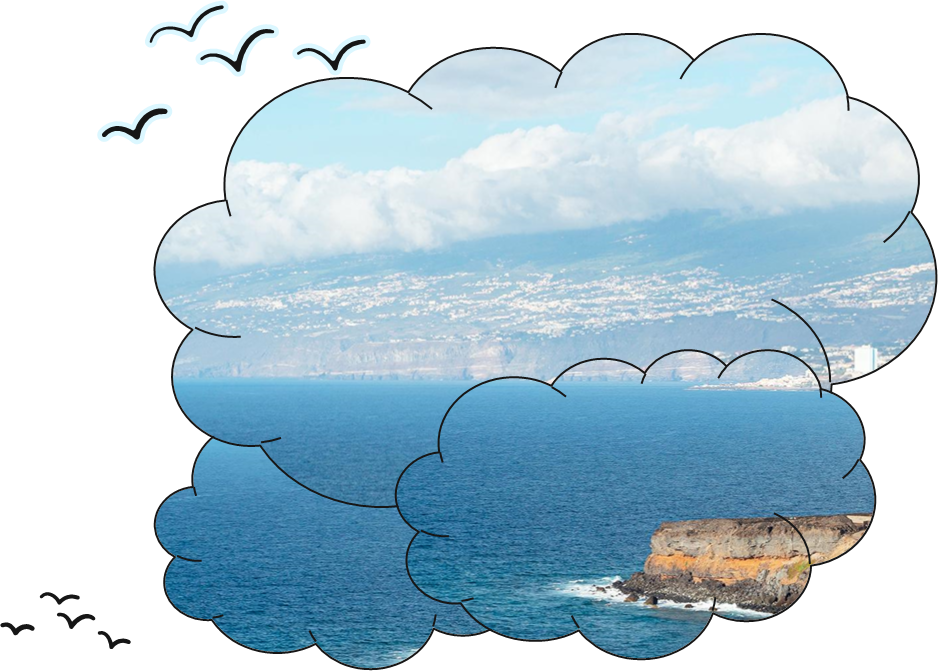 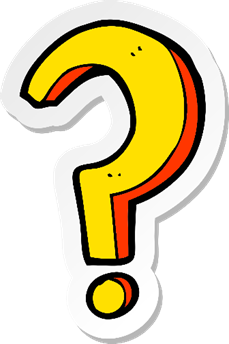 Ô - xi
1. THÀNH PHẦN KHÔNG KHÍ
Thảo luận nhóm 4HS
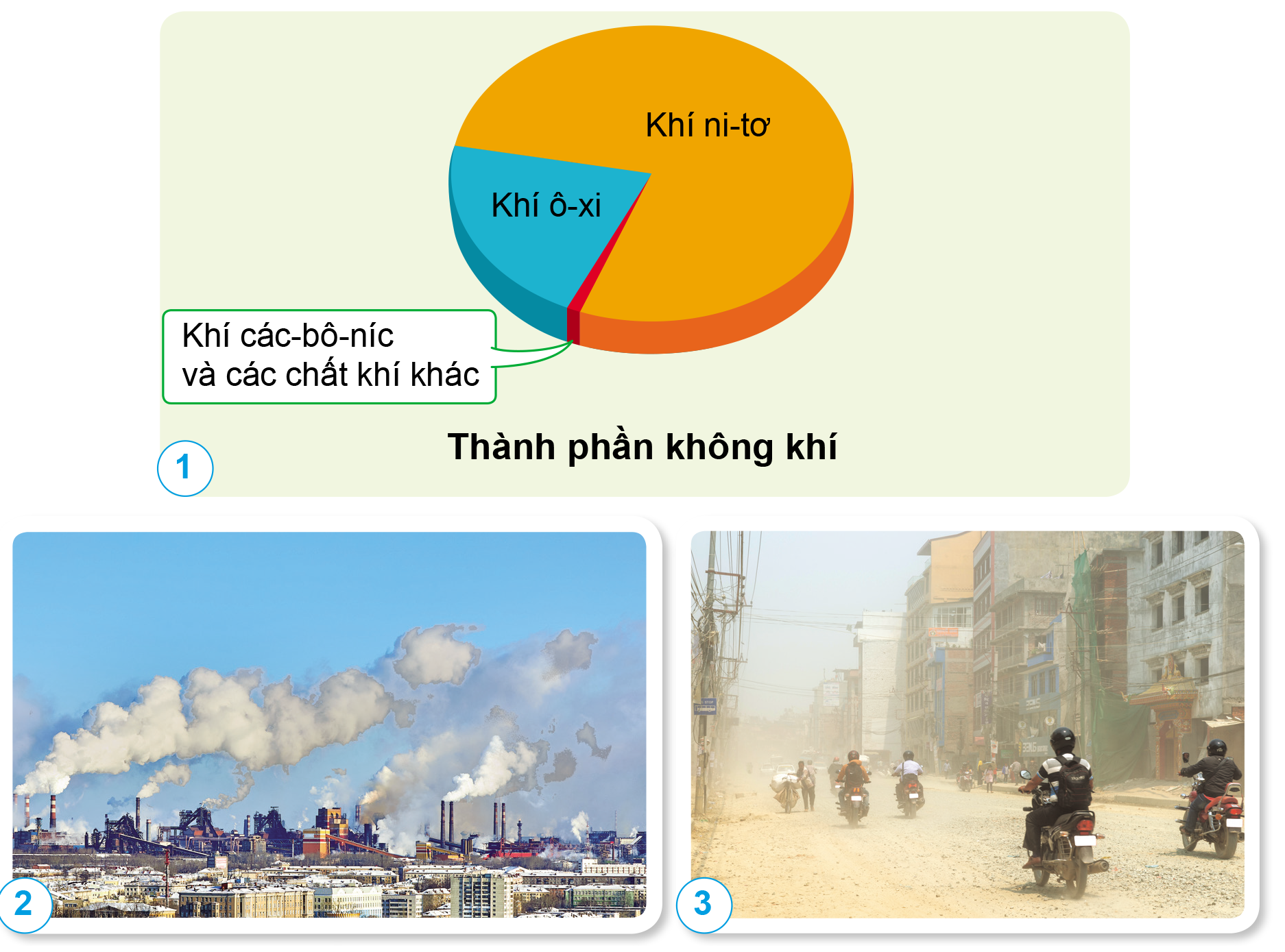 Quan sát các hình 1-3 trang 17 SGK và trả lời các câu hỏi:
Thành phần chính của không khílà gì?
Ngoài các thành phần chính, trongkhông khí còn chứa những gì?
1. THÀNH PHẦN KHÔNG KHÍ
Thảo luận nhóm 4HS
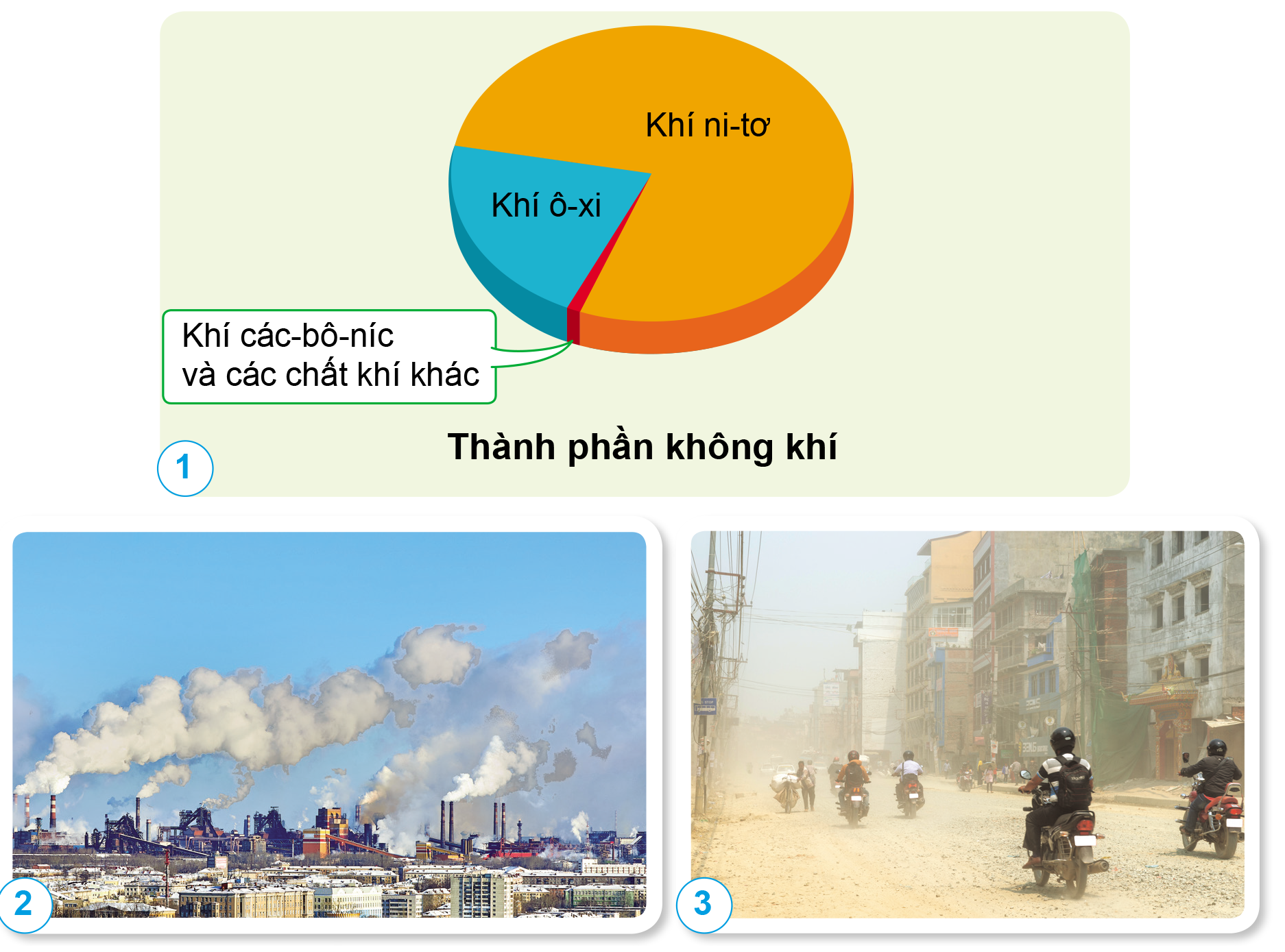 Thành phần chính của không khí gồm: ô-xi, ni-tơ
Trong không khí còn chứa: khí các-bô-níc và 
các chất khí khác.
GHI NHỚ
Không khí gồm hai thành phần chính là khí ô-xi và khí ni-tơ. Ngoài ra, không khí còn chứa khí các-bô-níc và các chất khí khác. Trong không khí có cả khói, bụi.
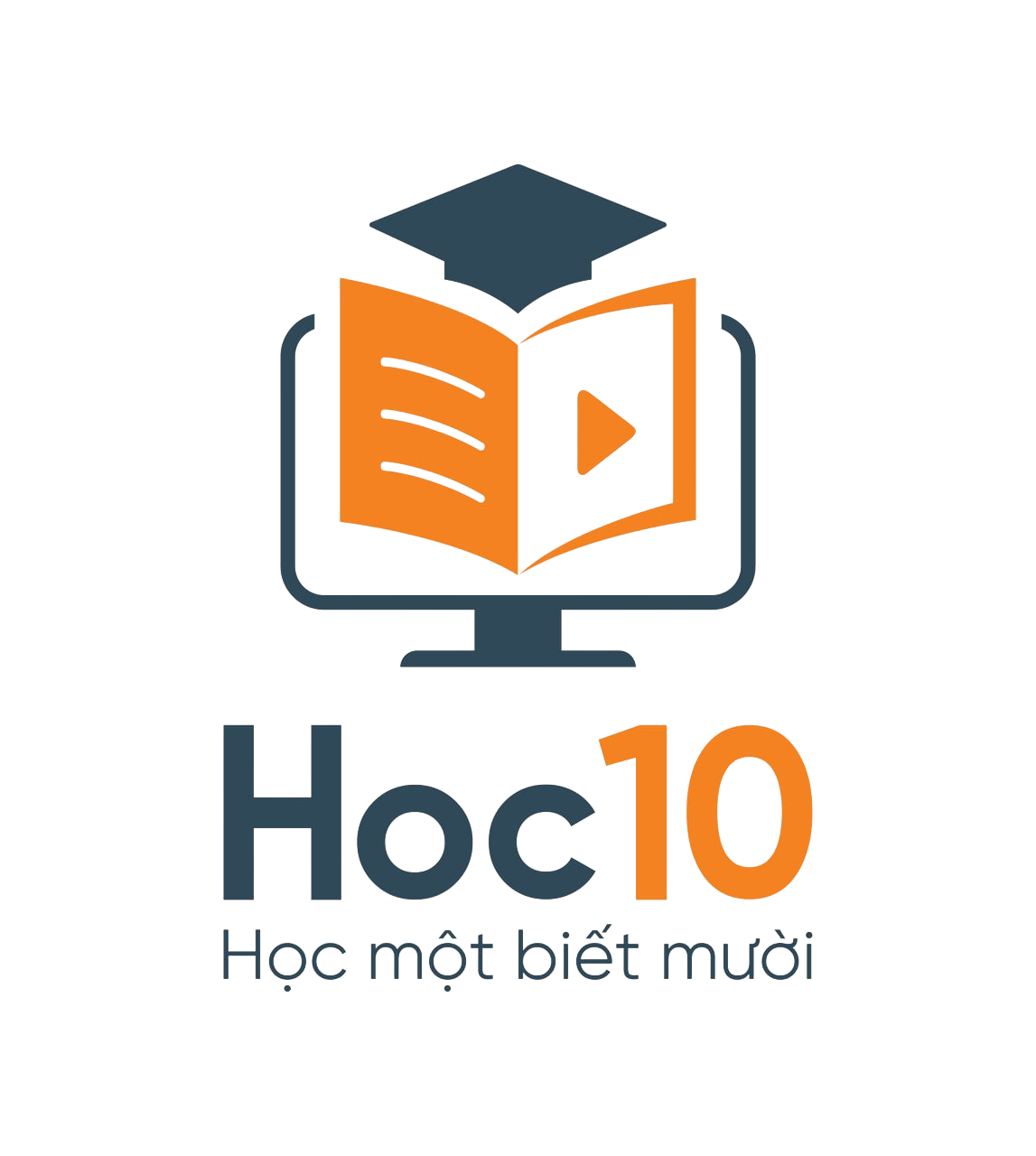 non
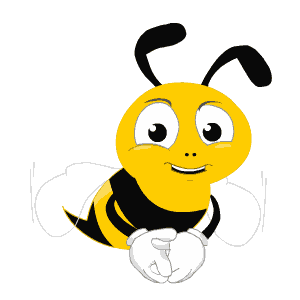 Ong
học
việc
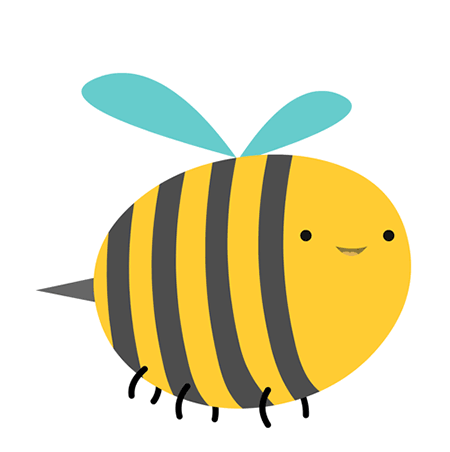 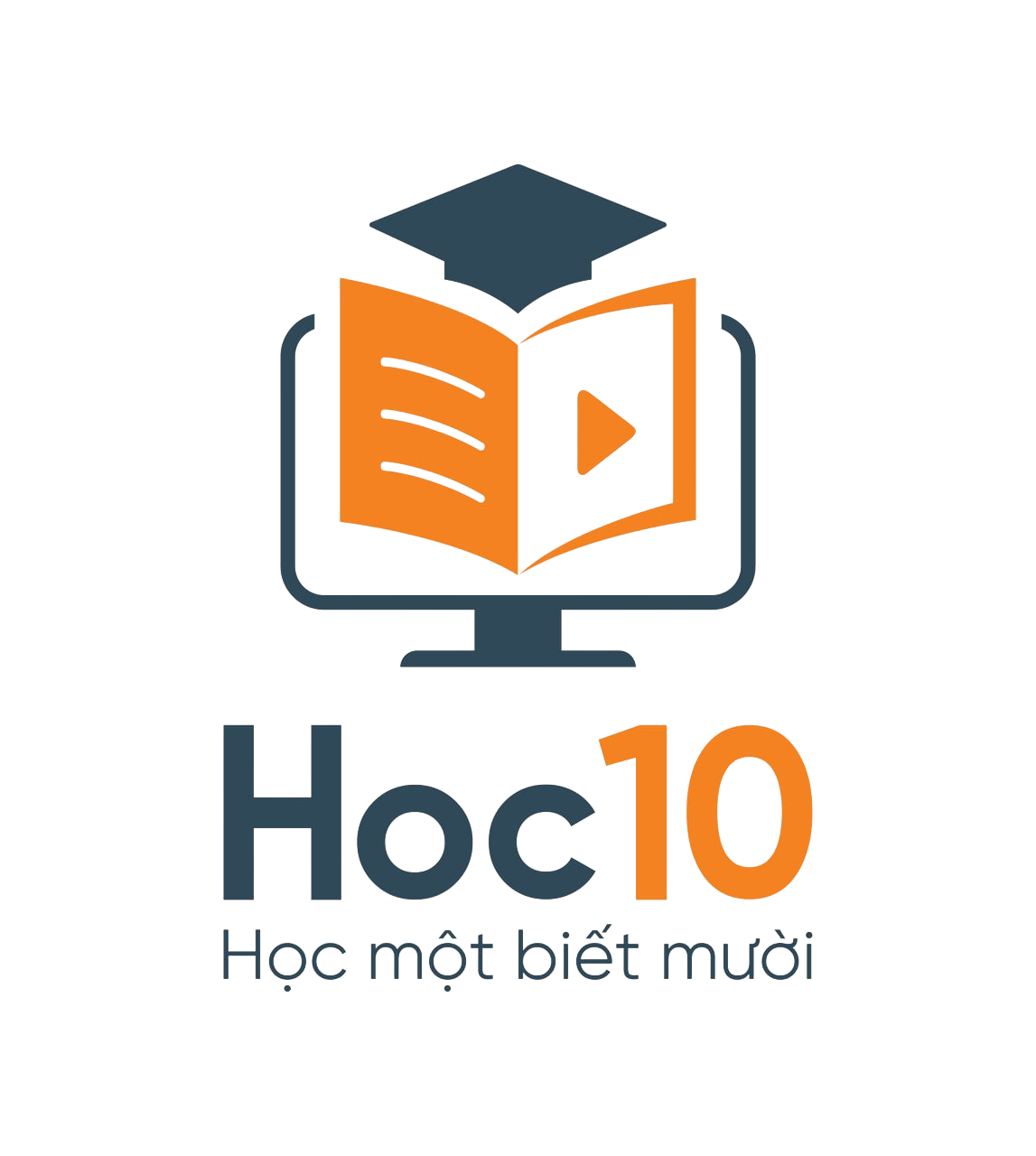 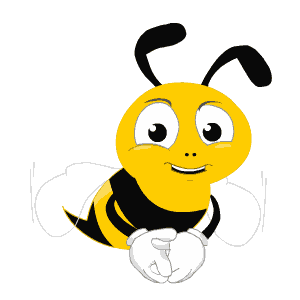 Câu 1: Không khí không chứa thành phần nào sau đây?
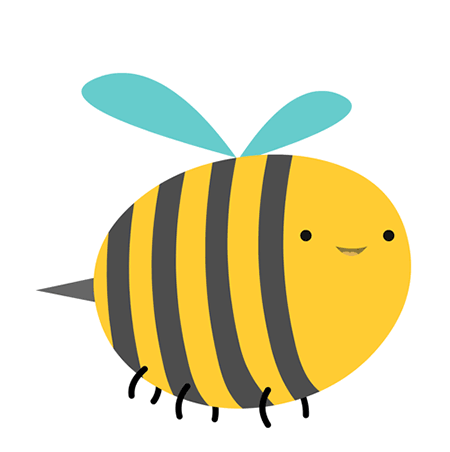 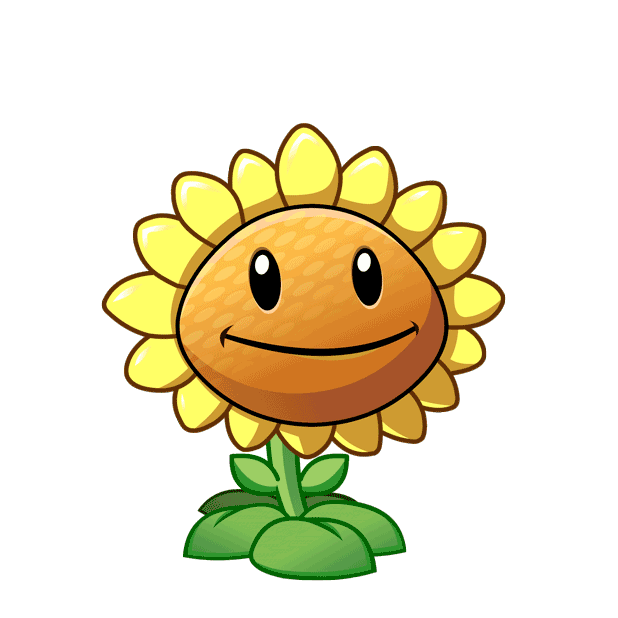 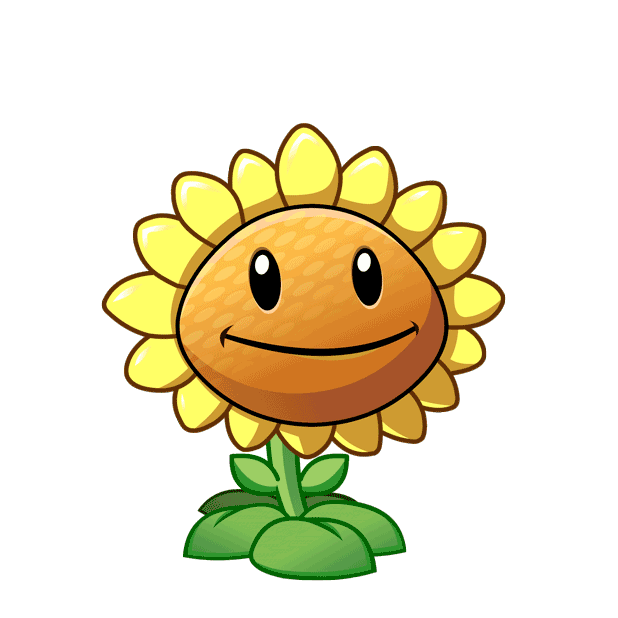 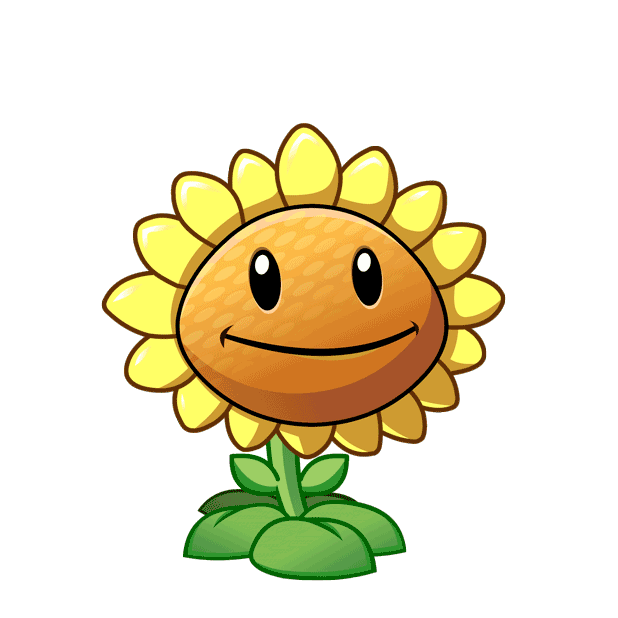 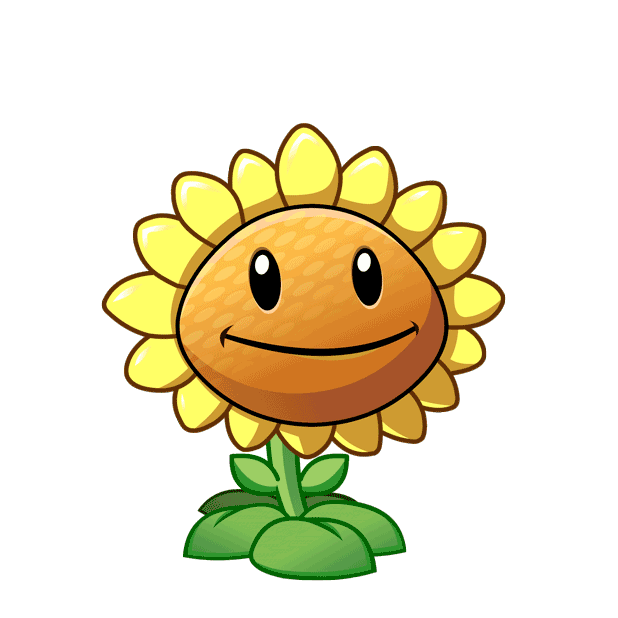 A. Ô-xi
B. Khói bụi
C. Hơi nước
D. Rác thải
[Speaker Notes: Nhấp chuột trái để hiện thị đáp án đúng]
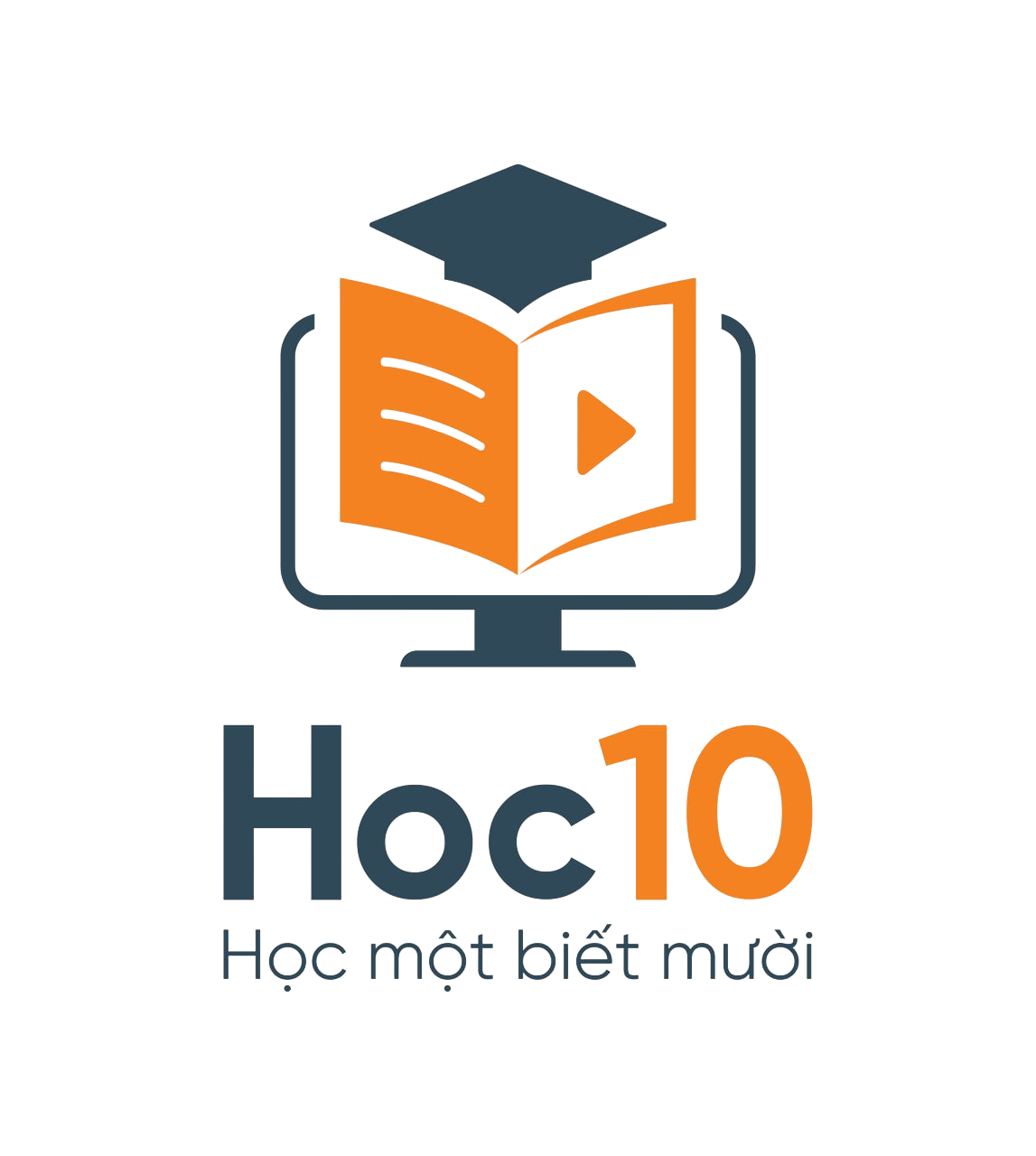 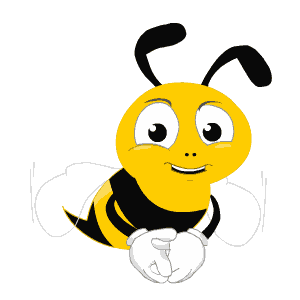 Câu 2: Thí nghiệm nước đọng bên ngoài cốc nước đá chứng tỏ trong không khí có chứa
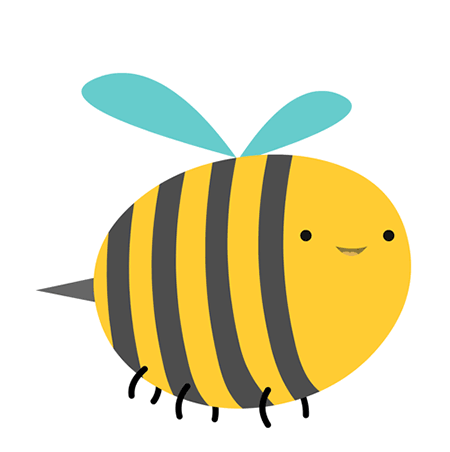 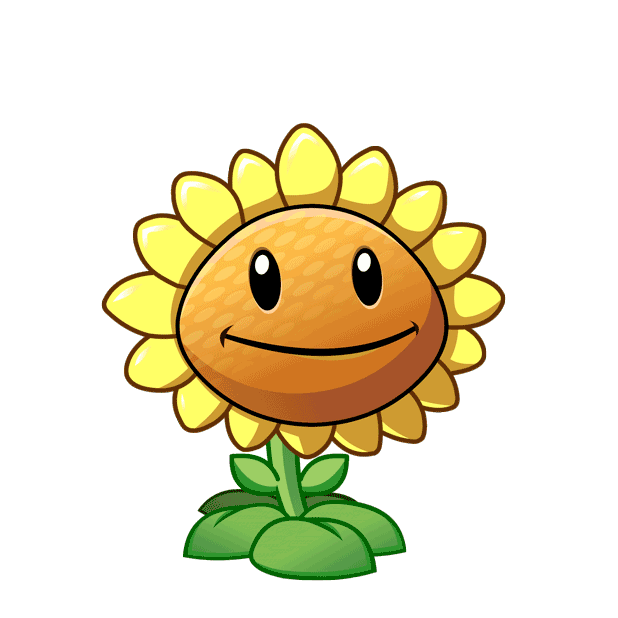 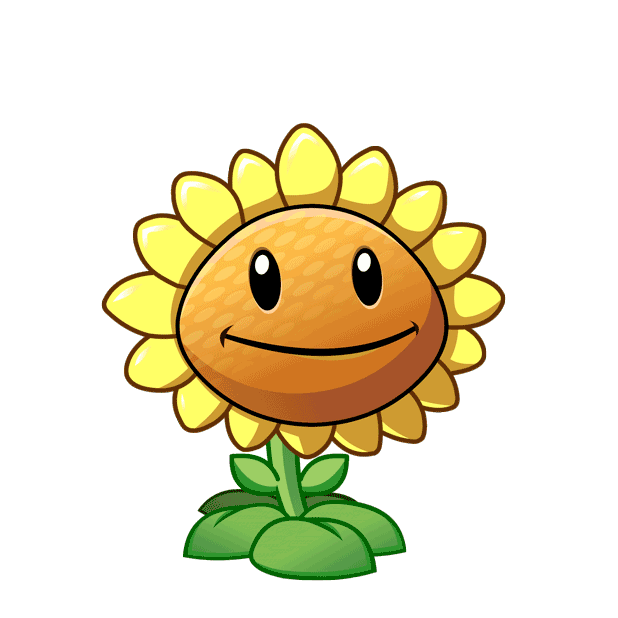 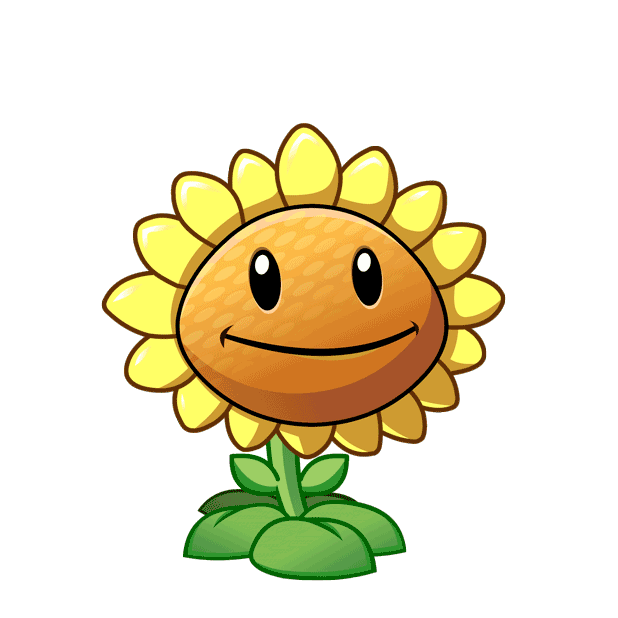 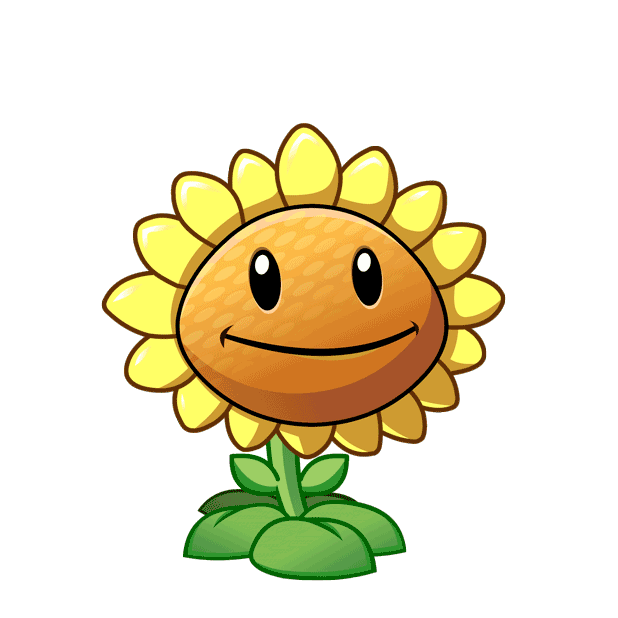 A. ô-xi
B. khói bụi
C. hơi nước
D. ni-tơ
[Speaker Notes: Nhấp chuột trái để hiện thị đáp án đúng]
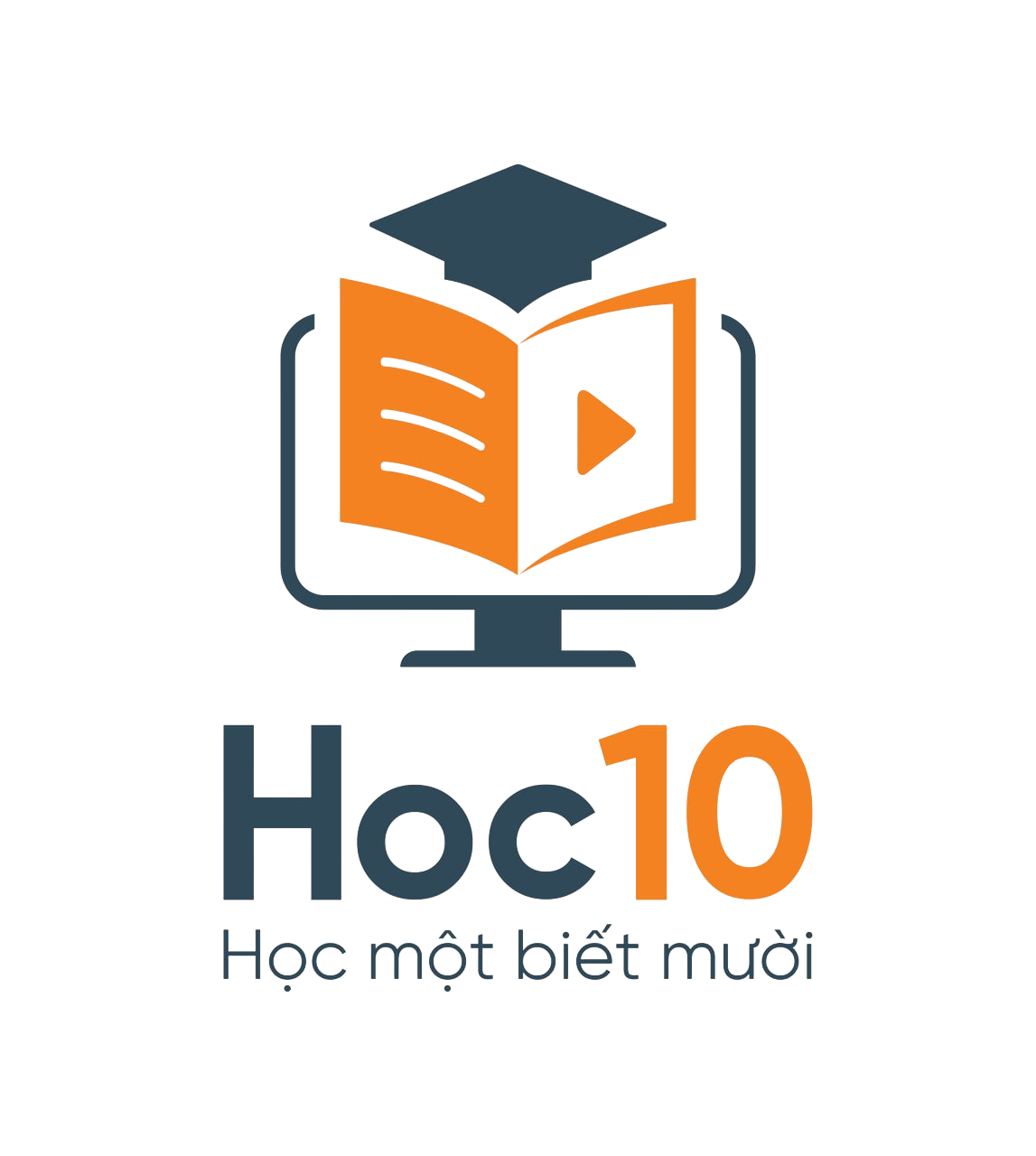 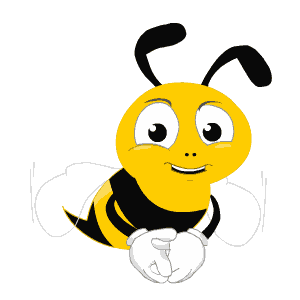 Câu 3: Không khí gồm hai thành phần chính là
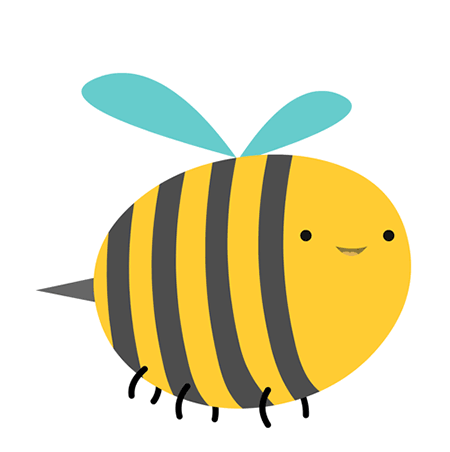 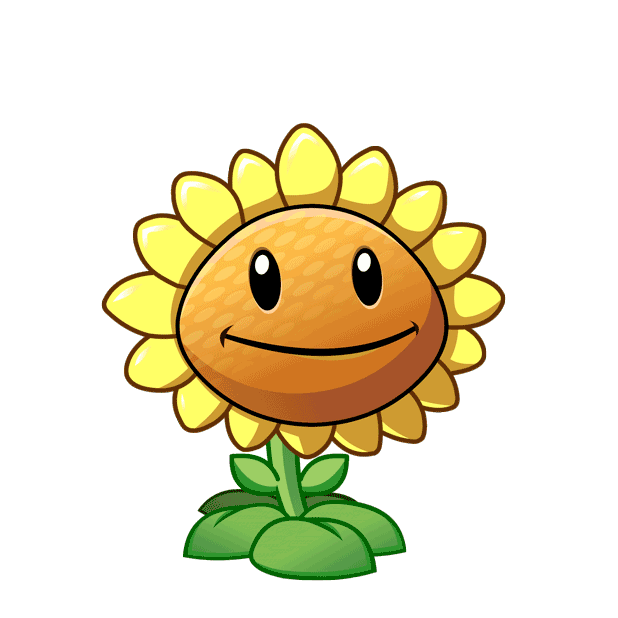 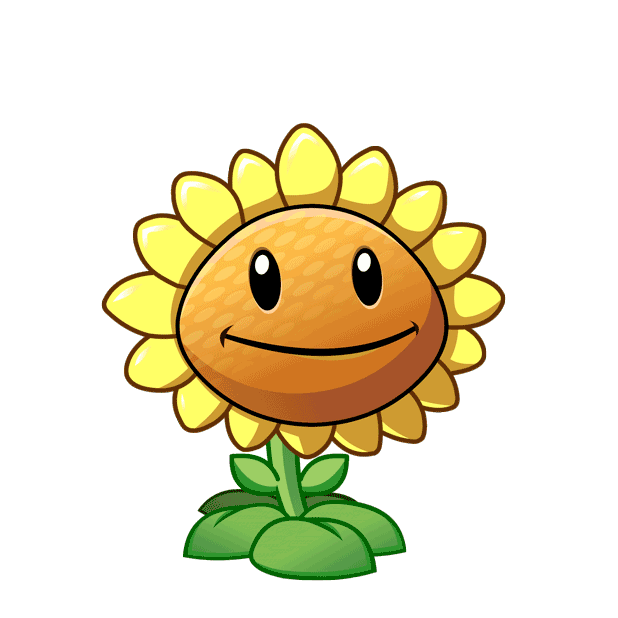 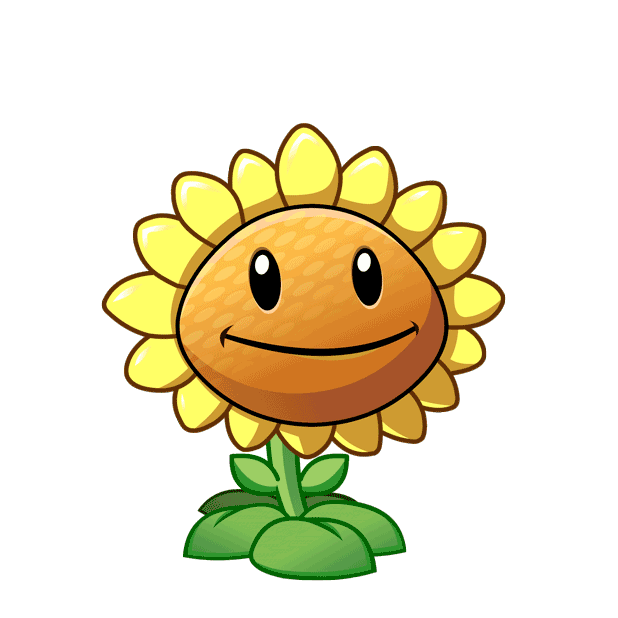 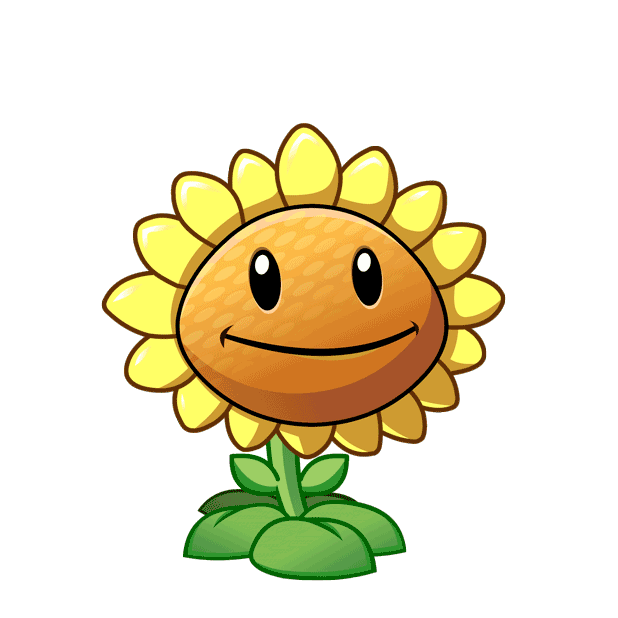 ô-xi và  
các-bô-nic
B. ô-xi và 
ni-tơ
C. ni-tơ và 
các-bô-nic
D. ô-xi và    
khí gas
[Speaker Notes: Nhấp chuột trái để hiện thị đáp án đúng]
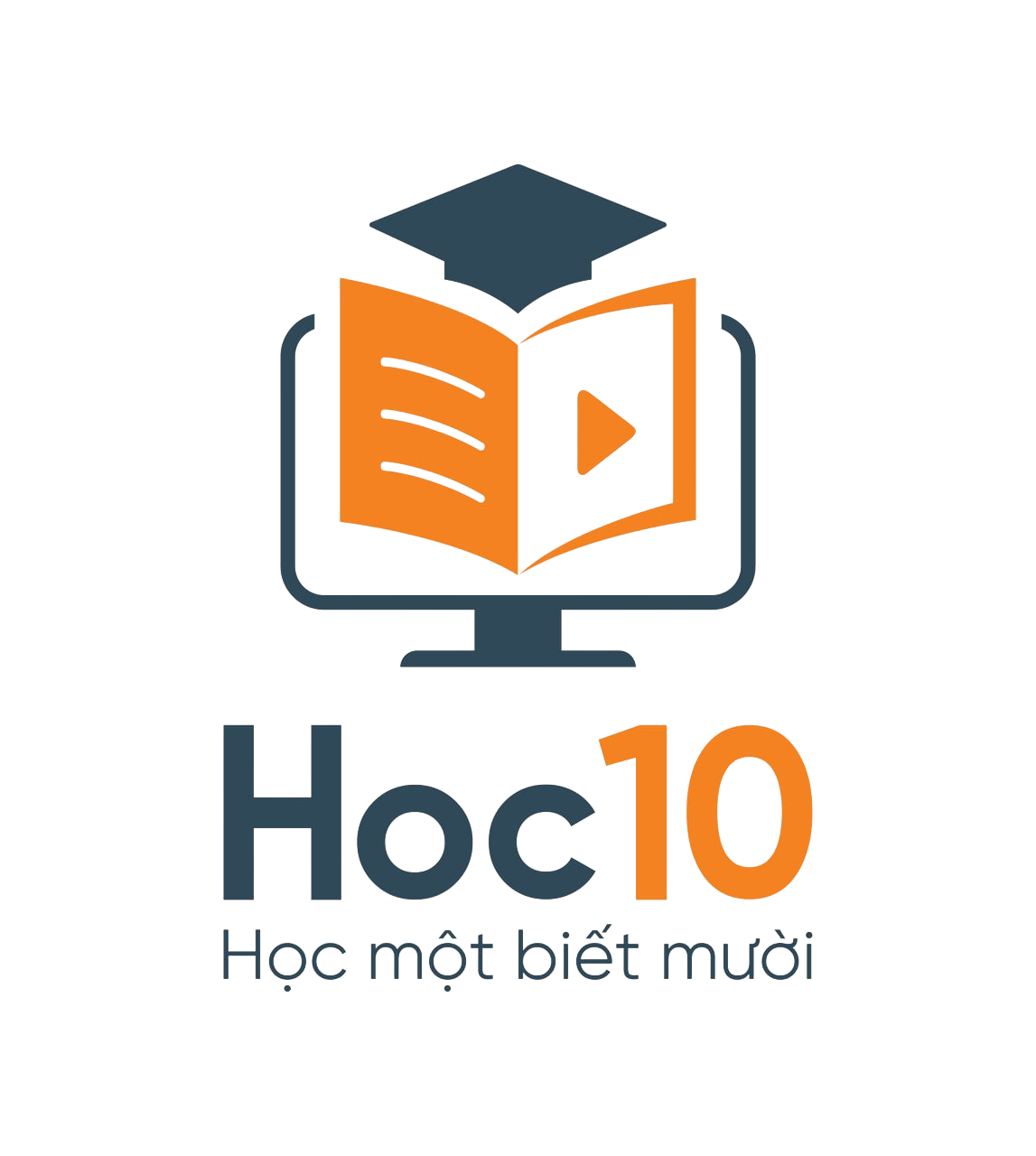 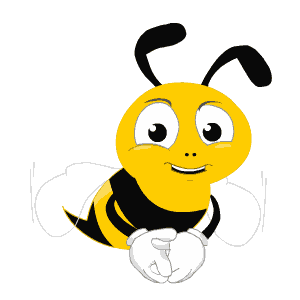 Câu 4: Hiện tượng bàn ghế để lâu ngày không lau sẽ bị bẩn chứng tỏ trong không khí có chứa
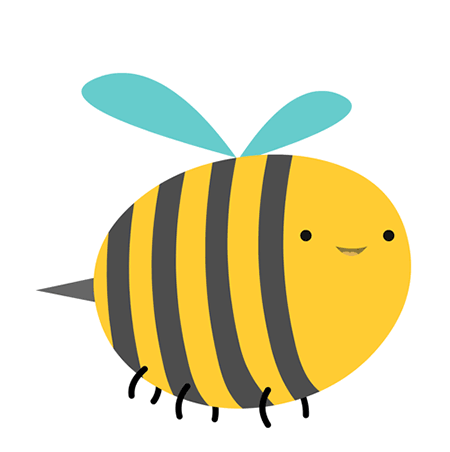 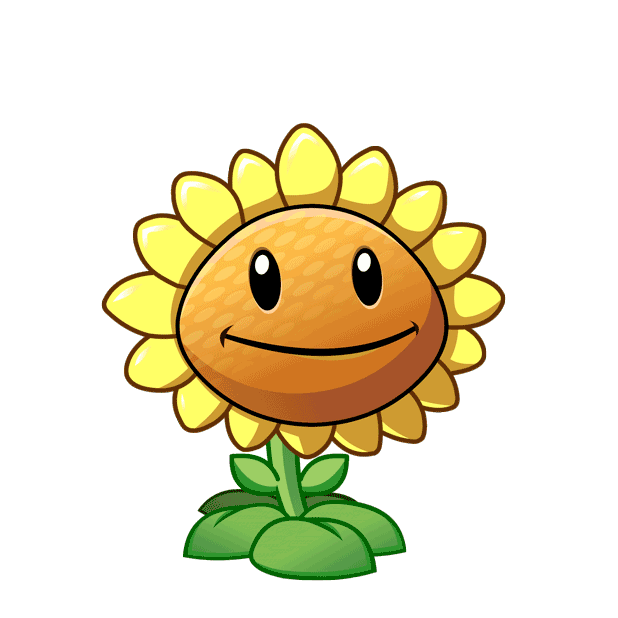 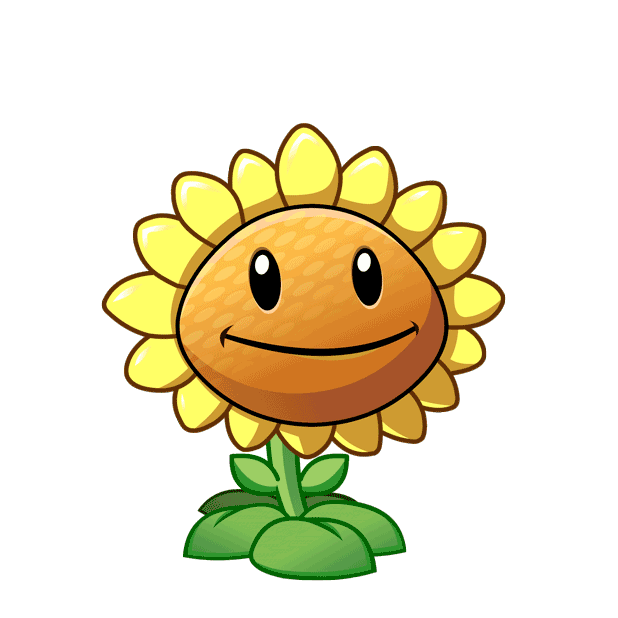 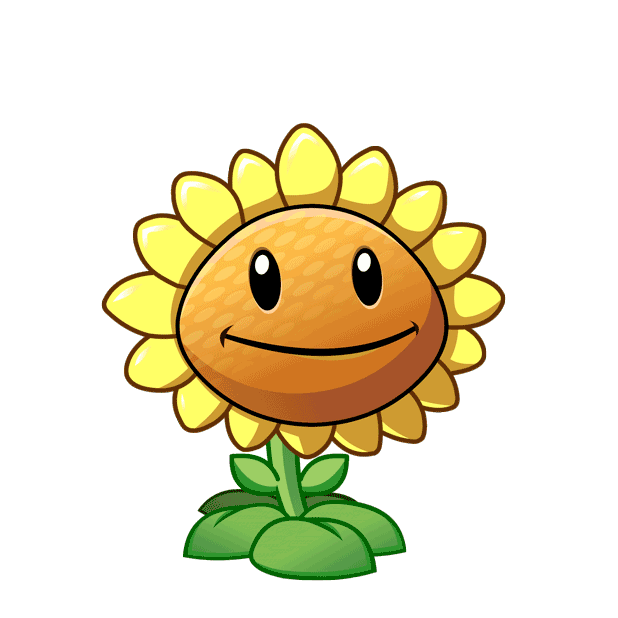 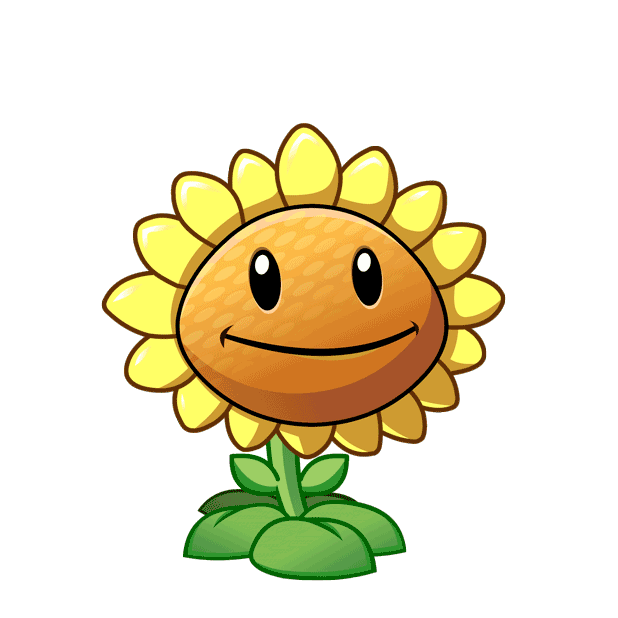 A. bụi
B. ô-xi
C. ni-tơ
D. các-bô-níc
[Speaker Notes: Nhấp chuột trái để hiện thị đáp án đúng]
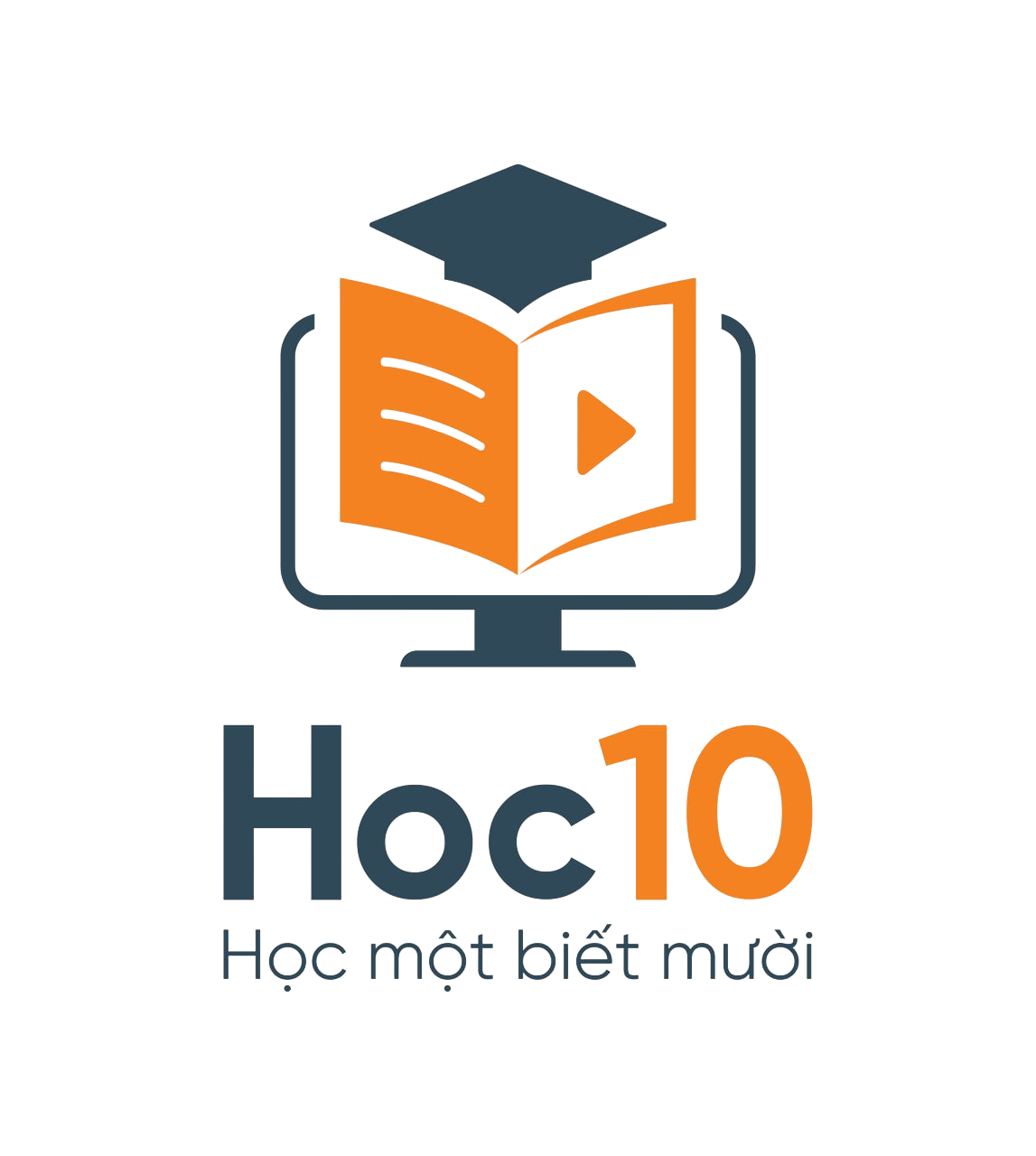 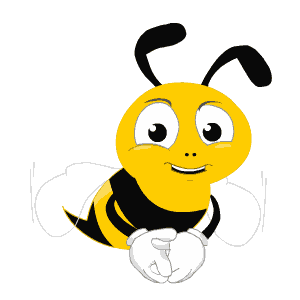 Câu 5: Người ta nói không khí ẩm, tức là trong không khí có chứa
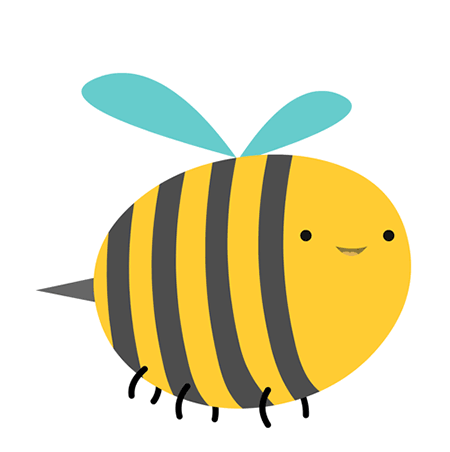 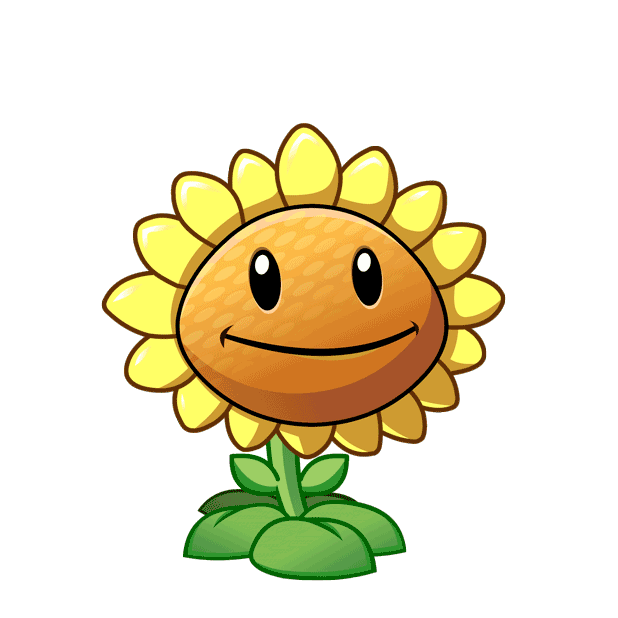 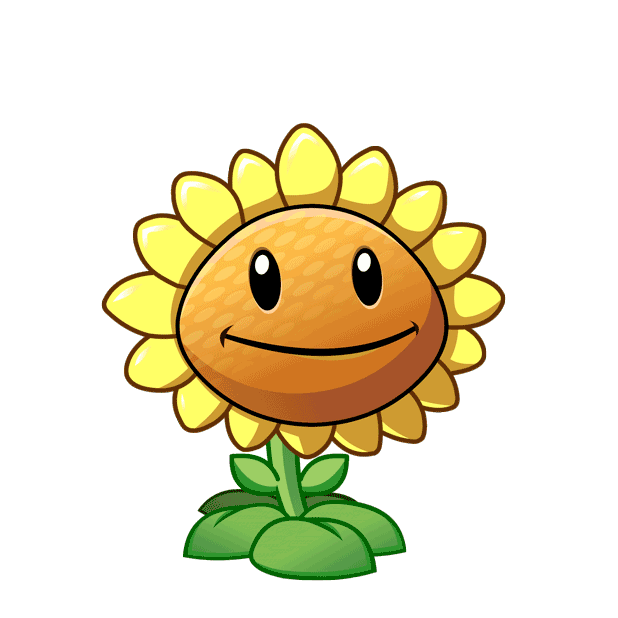 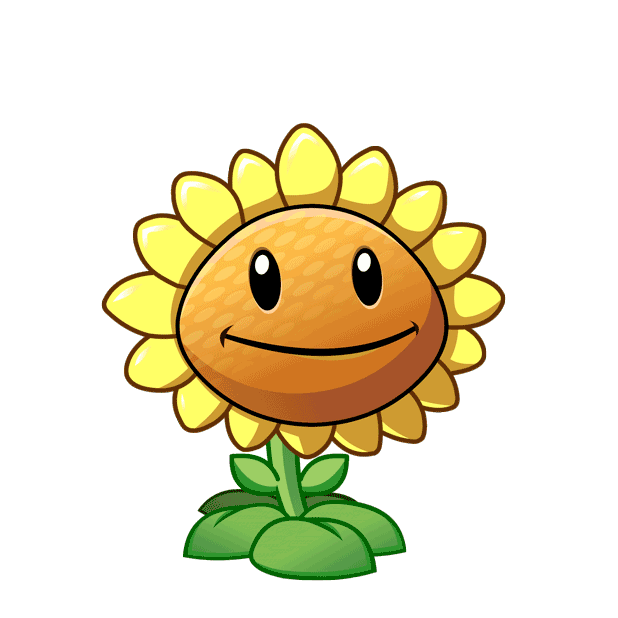 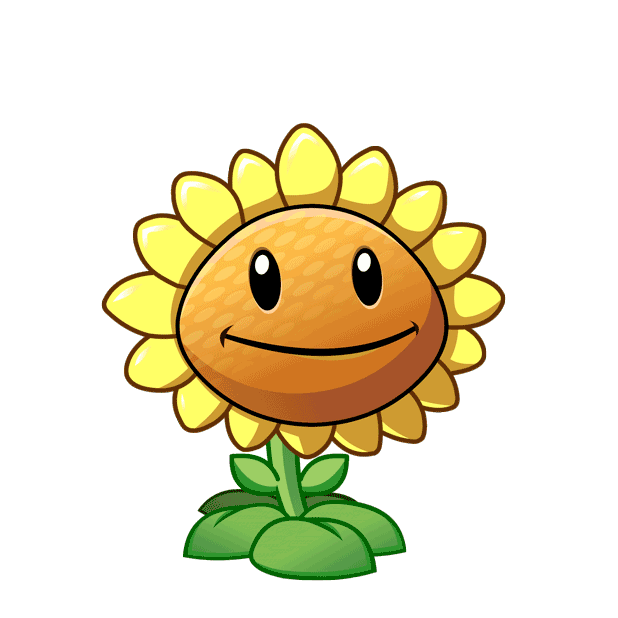 A. hơi nước
B. khói bụi
C. ni-tơ
D. ô-xi
[Speaker Notes: Nhấp chuột trái để hiện thị đáp án đúng]